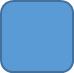 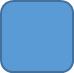 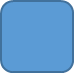 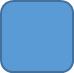 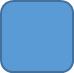 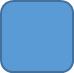 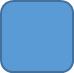 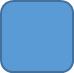 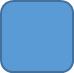 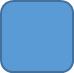 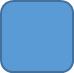 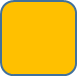 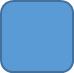 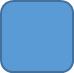 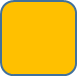 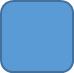 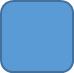 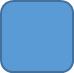 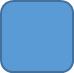 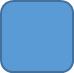 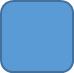 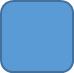 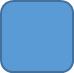 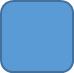 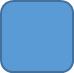 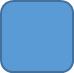 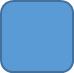 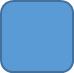 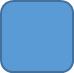 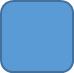 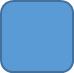 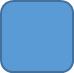 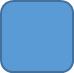 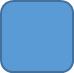 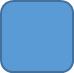 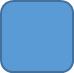 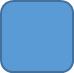 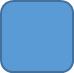 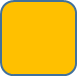 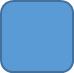 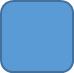 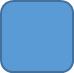 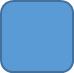 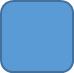 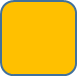 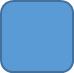 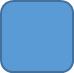 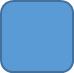 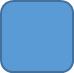 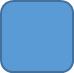 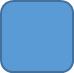 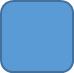 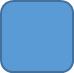 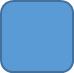 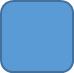 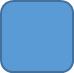 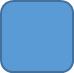 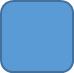 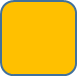 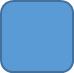 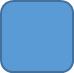 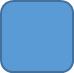 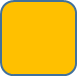 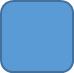 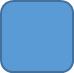 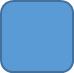 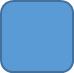 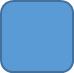 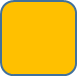 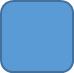 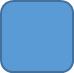 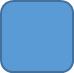 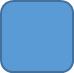 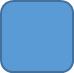 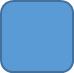 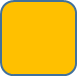 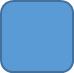 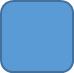 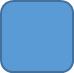 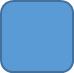 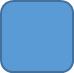 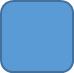 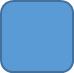 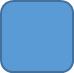 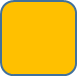 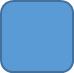 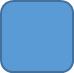 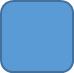 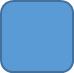 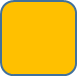 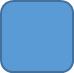 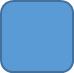 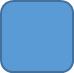 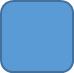 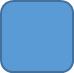 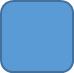 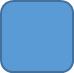 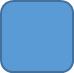 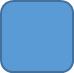 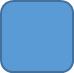 голу
ренько
тонарос
шеринав
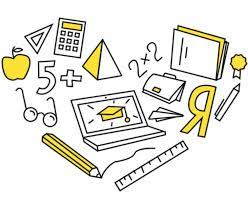 Коды ответов
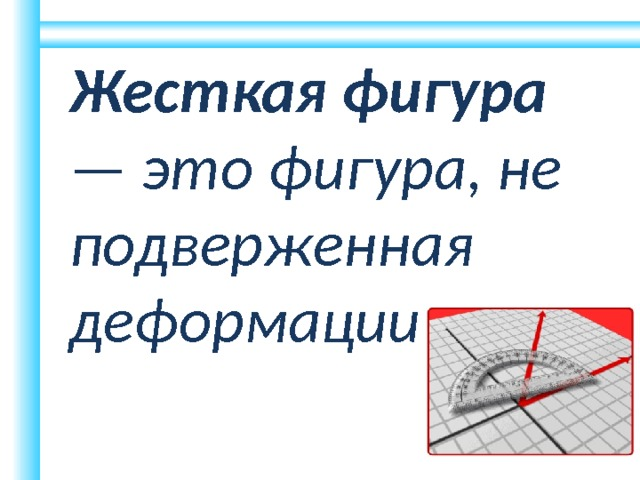 Инструкция по выполнению работы.

1.Собери любую геометрическую фигуру из деталей металлического конструктора
2. Расслабь соединение и измени ее форму. Что у тебя получилось?
3. Собери из деталей конструктора треугольник.
4. Расслабь соединение и попробуй изменить его форму.
5. Сделай вывод.
6. «Понаблюдай вокруг себя». Создать два слайда, на одном из которых  будет представлена информация о том, как используется жесткость треугольника в повседневной жизни. Это должна быть не картинка из интернета, а ваша фотография. (например: терка для овощей бывает треугольной формы. Если бы треугольник не был жесткой фигурой, то она бы складывалась и твердые овощи мы бы не смогли тереть на ней.) А на другом- фото вашего результата эксперимента по определению жесткости треугольника.